25 ΜΑΡΤΙΟΥ  1821
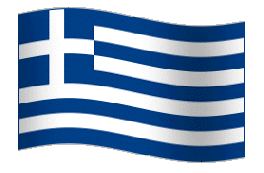 Χριστίνα Προδρόμου
Διπλή   γιορτή για την Ελλάδα και την Κύπρο
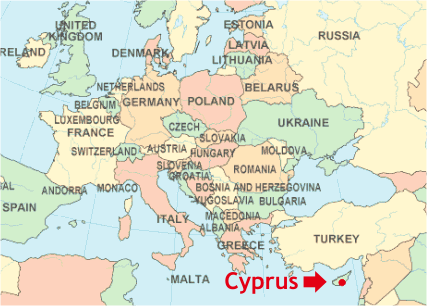 Greece - Google Maps
Θρησκευτική 
γιορτή
Στις 25 Μαρτίου γιορτάζουμε τον  Ευαγγελισμό της Θεοτόκου.
Ο Άρχάγγελος Γαβριήλ έφερε στην Παναγία  το χαρμόσυνο μήνυμα ότι θα γεννήσει το Σωτήρα του κόσμου, το Χριστό μας.
Εθνική Γιορτή Στις 25 Μαρτίου 1821 ξεκίνησε η επανάσταση στην Ελλάδα.
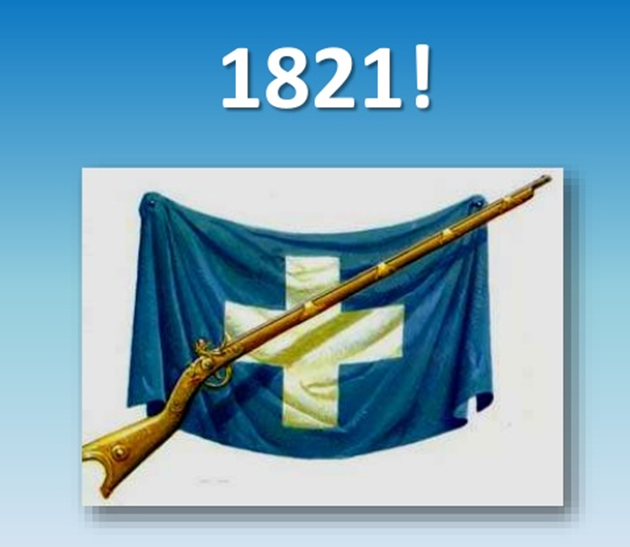 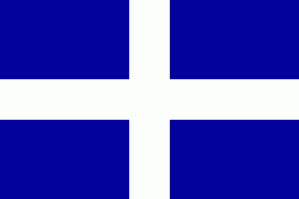 Ελληνική σημαία
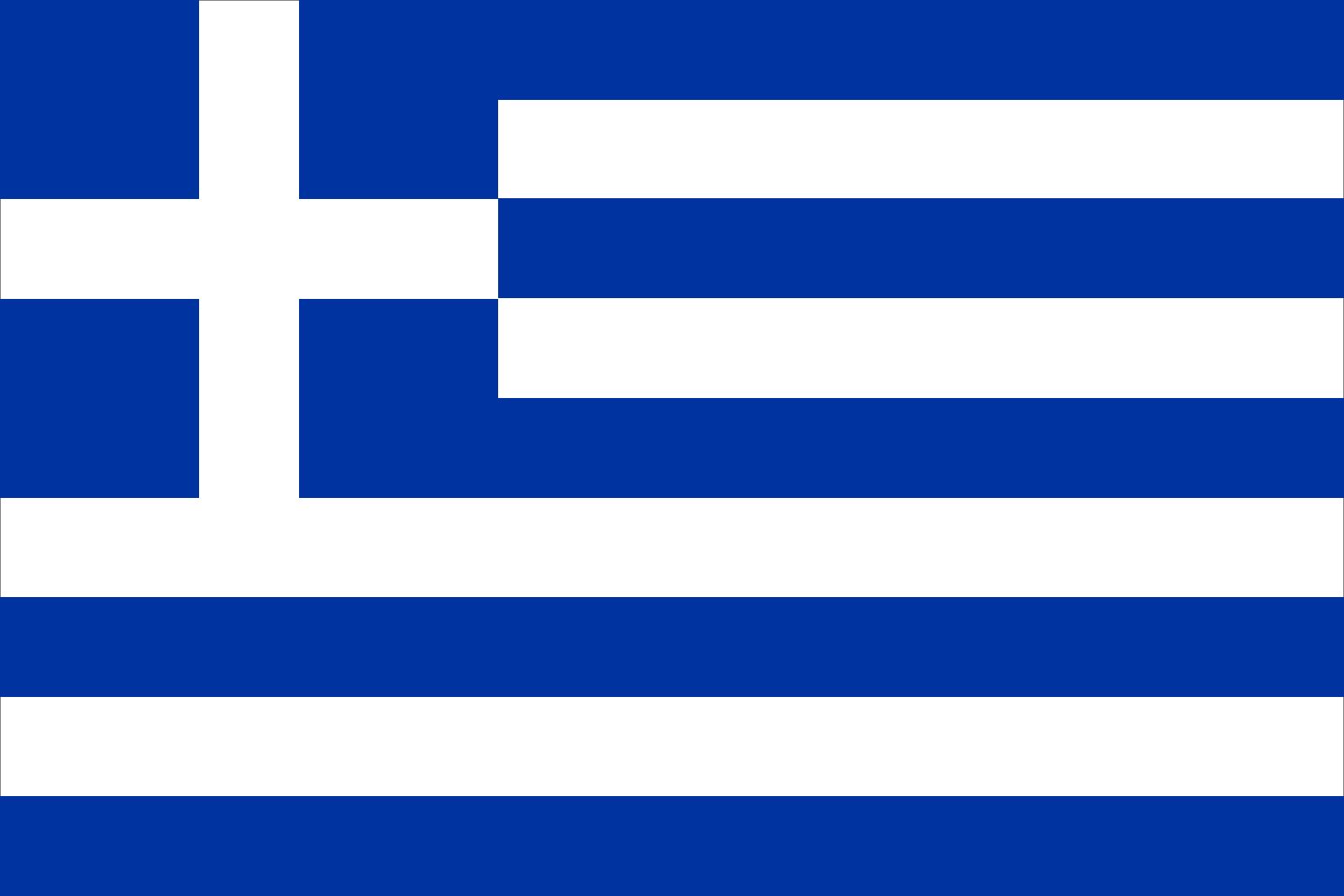 E
E
ή
λ
ε
λευ
θά
υ
θε
θ
να
ε
ρί
ρ
τος
ι
α
α
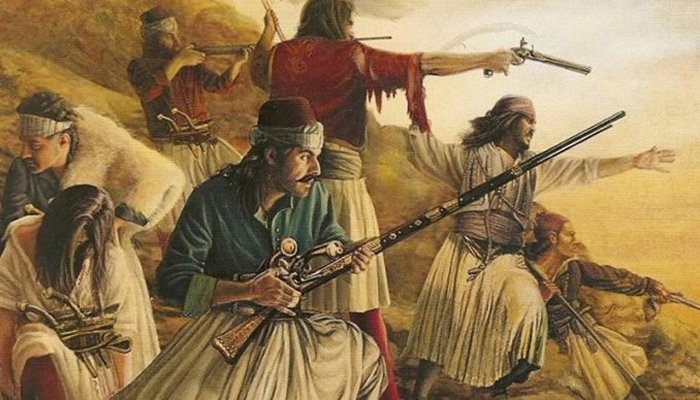 Κλέφτες    και  αρματολοί
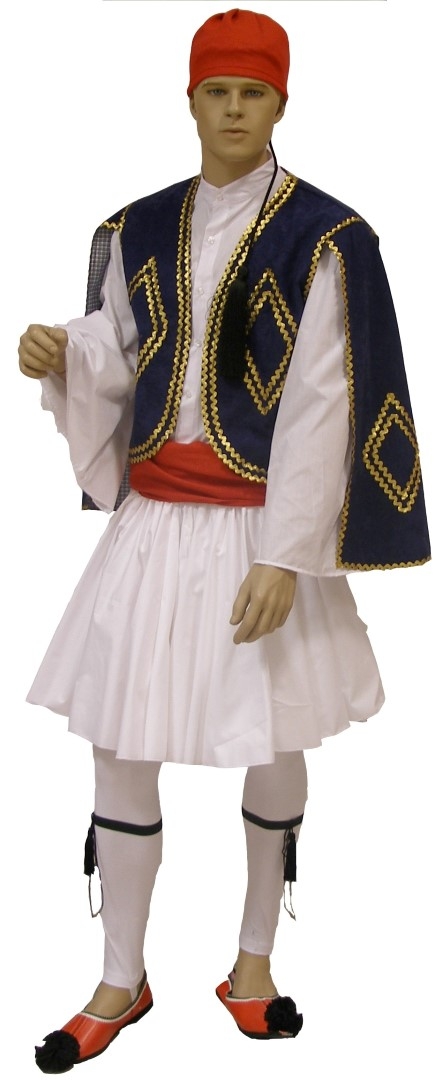 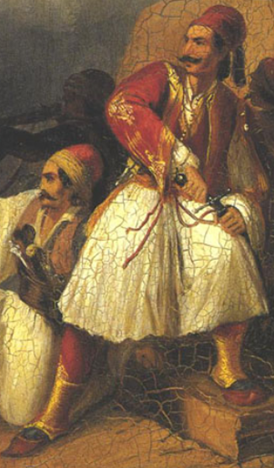 ΤσολιάςΕύζωνας
https://www.youtube.com/watch?v=fVvqRq8ehgQ&ab_channel=mesogeiostv
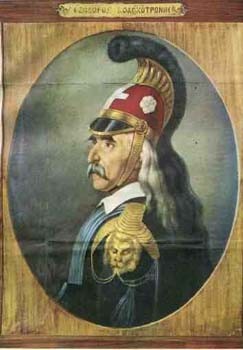 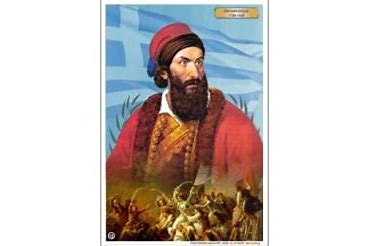 Ήρωες του 1821
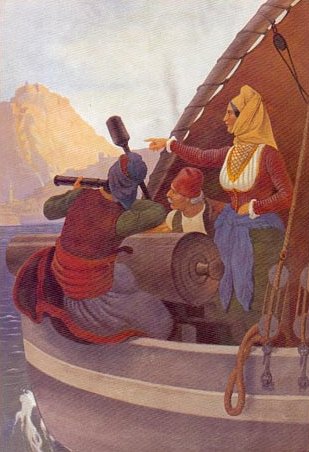 https://www.youtube.com/watch?v=kqLl0CcRFOg&t=29s
Σχολική Γιορτή
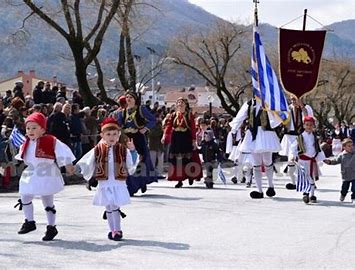 Παρέλαση